Arizona Forward Water Survey
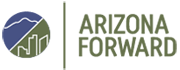 March 2015
3033 North 44th Street, Ste. 150 Phoenix, AZ  85018
Methodology
Arizona Forward in partnership with WestGroup Research conducted a telephone survey of Arizona residents. A series of questions were added to WestGroup’s monthly omnibus study.
The main purpose of the research was to gather resident perceptions about water supply in Arizona. 
Data for the study were gathered from a survey of over 400 residents conducted through a random digit-dialing/cell phone only sample of the state of Arizona. These results represent calls conducted in March 2015. At the 95% confidence level, the statistical error limits for the study are ±4.5%.
Summary of Findings
The largest majority of Arizona residents report that they get their water from the city or town where they live (54% Phoenix, 56% Tucson, 40% outlying).
The most commonly cited concerns about the water supply generally relate to a lack of water supply (38%) or the quality of the water supply (21% total mentions;  15% specifically mention chemicals in water).  One-third indicated they have “no concerns.” 
Slightly more than half of the residents believe there is a water crisis in Arizona (53%).
Two-thirds of residents indicate they are “very” (15%) or “somewhat” (51%) willing to pay a higher price for water to find and develop new water resources.
Residents are most likely to conserve water by reducing water usage for  landscaping or modifying their personal habits (e.g., taking shorter showers).
Three in five residents (61%) believe that not enough attention is being given to the current water situation by state leaders and/or the media.
Entity Providing Water for Household
To the best of your knowledge, what entity provides the water for your household?
Phoenix and Tucson residents are significantly more likely than those living in the outlying areas of the state to indicate they get their water from the city or town in which they live.  Conversely, those living outside of Phoenix are more likely than Phoenix resents to report getting their water from a well.
Concerns about Water Supply in Arizona
What concerns, if any do you have about the water supply in Arizona? Any other concerns?
Tucson residents (51%), residents 50+ (44%), and non-Hispanics (41%) are more likely to share concerns about a lack of water or dwindling water supply. 

Younger residents are more concerned about the quality or content of the water supply (40% of those <30).
Water Crisis in Arizona
Do you believe Arizona is currently in a water crisis?
Residents in outlying areas of the state  are significantly more likely to believe AZ is in a water crisis (61% vs. 50% Phoenix and 52% Tucson).
n=449
Willingness to Pay Higher Prices to Find/Develop New Resources
How willing would you be to pay higher prices for water to cover the cost of finding and developing new water resources”?
There were no meaningful differences by geographic or demographic attributes
Residents over 30 and those with higher incomes are more likely to mention reducing water for lawn care or landscaping. 
Residents under 50 are most likely to suggest they will take shorter showers.
Level of Attention to Water Issues
Do you think the issue of water conservation or a potential future water shortage is given too much attention, just the right amount of attention, or not enough attention by State leaders and the media?
There were no significant differences by geographical region or demographic attributes.